TOURNOI du chapeau
du CBRC
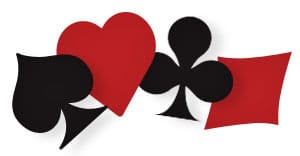 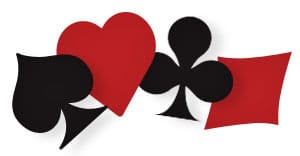 Tournoi suivi d’un gouter crêpes et gaufres
mercredi 13 mars 2024

14 h        1 ticket
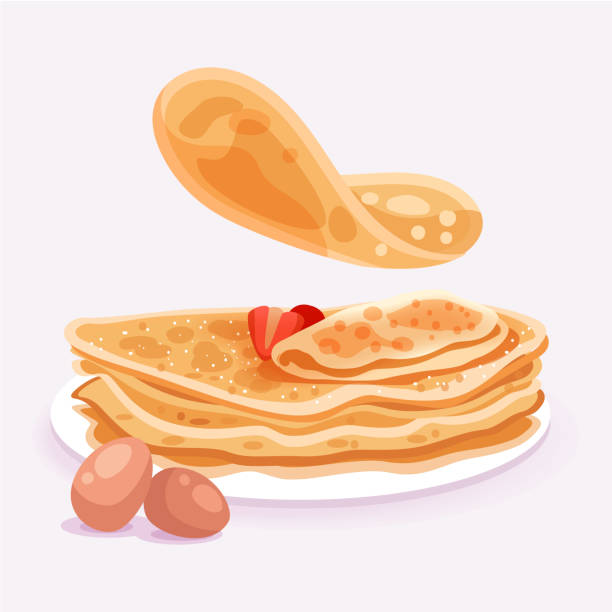 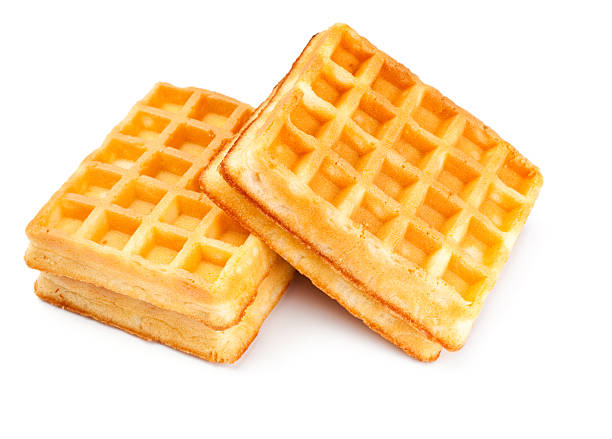 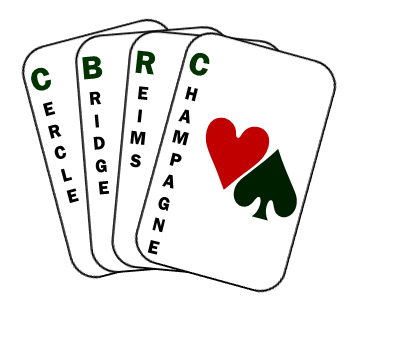 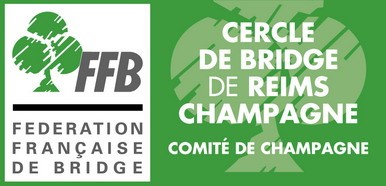 06 17 29 45 94 /06 88 38 40 10
6, rue Léon Patoux     www.cbrc51.fr
TOURNOI du chapeau
du CBRC
 13 mars 2024
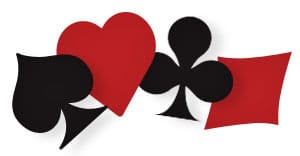 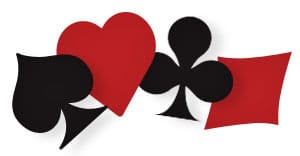 TOURNOI du chapeau
du CBRC
 13 mars 2024
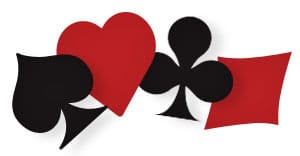 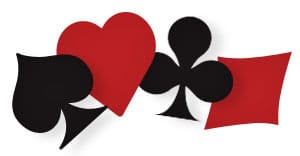